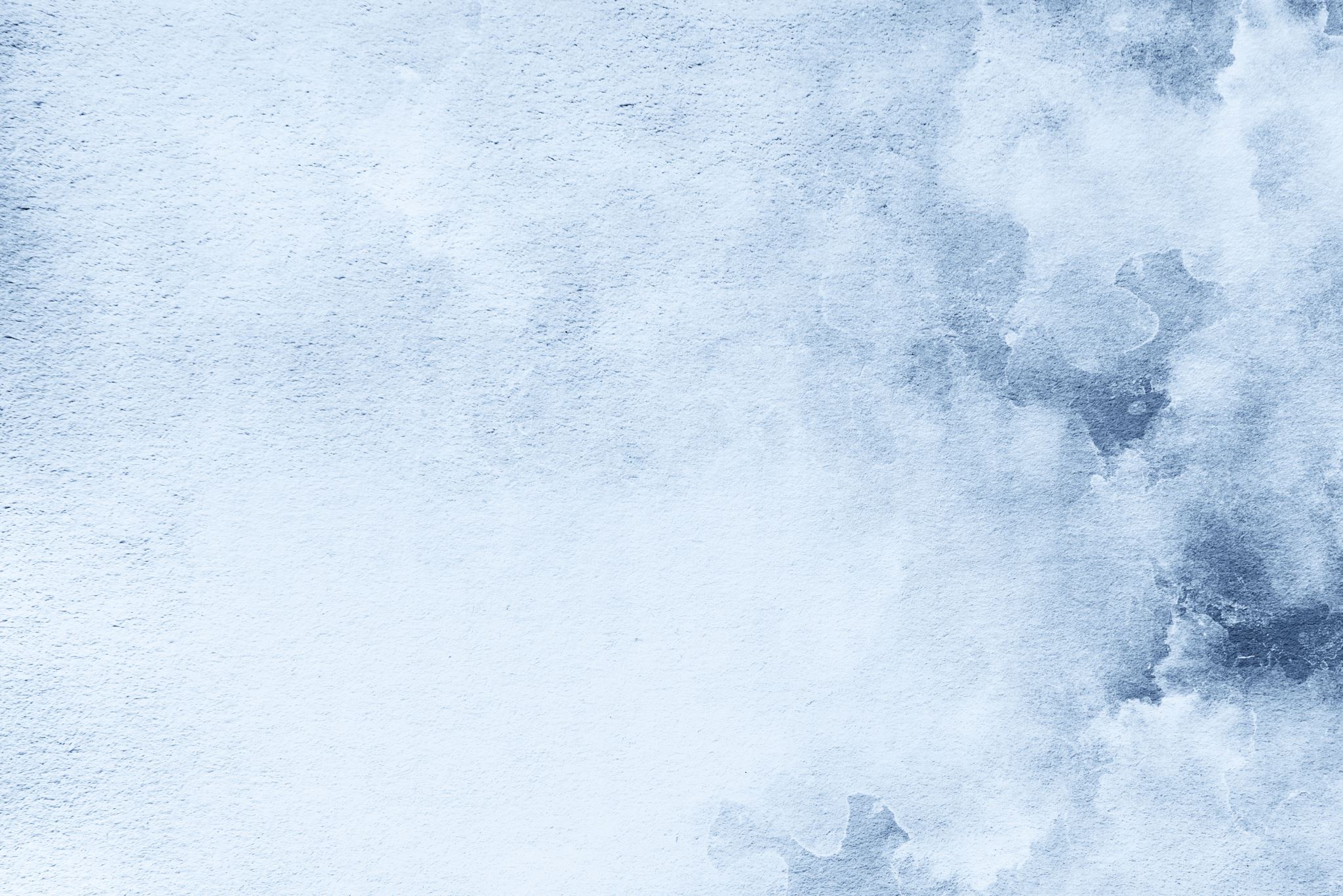 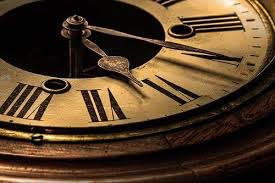 Acts 16:1-5
Paul and Timothy worked to strengthen the churches.
As a result they increased in faith and number.
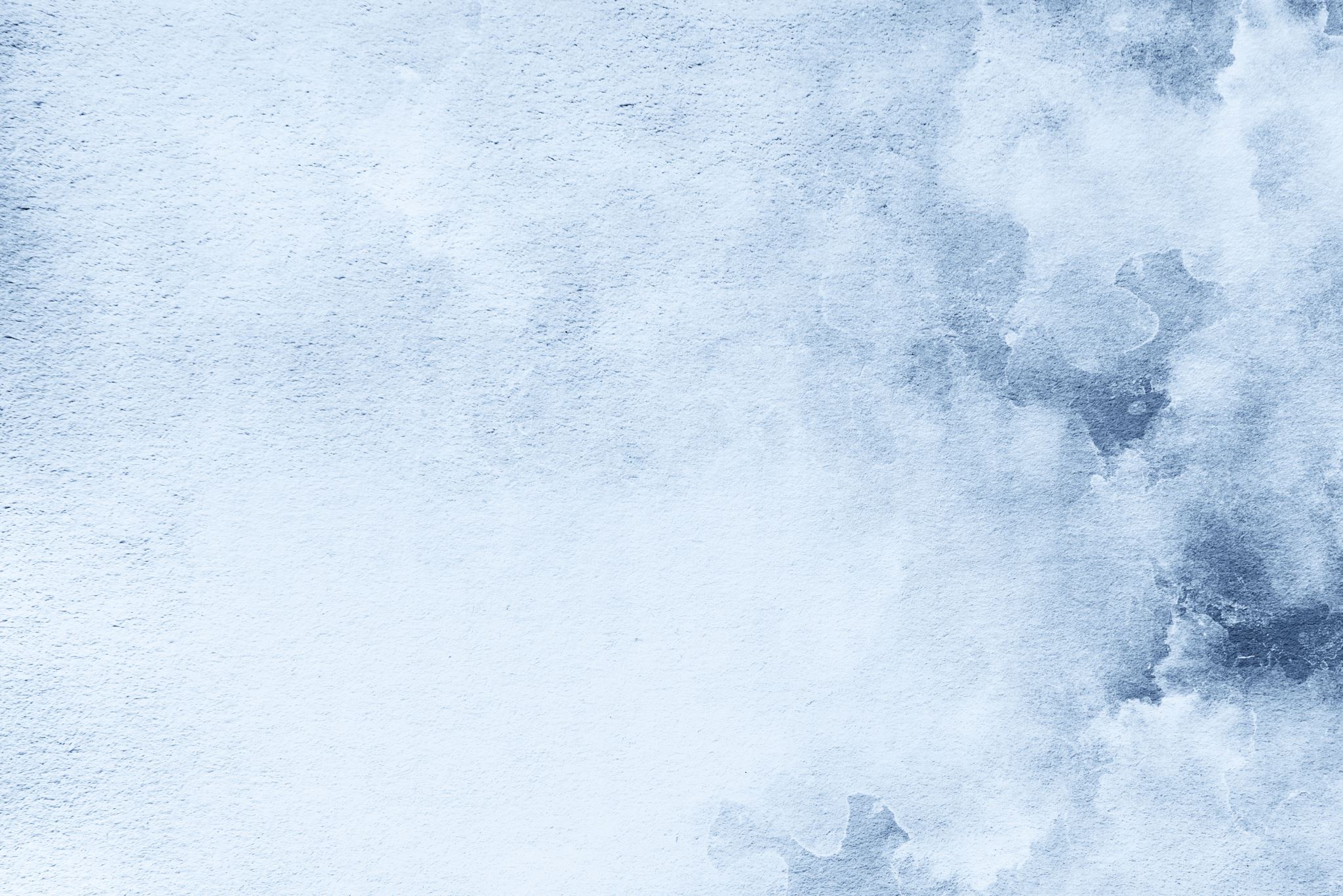 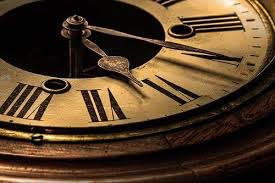 2 Corinthians 9:10-15
When God’s people do His will He gives the increase.
This is why God deserves the glory.
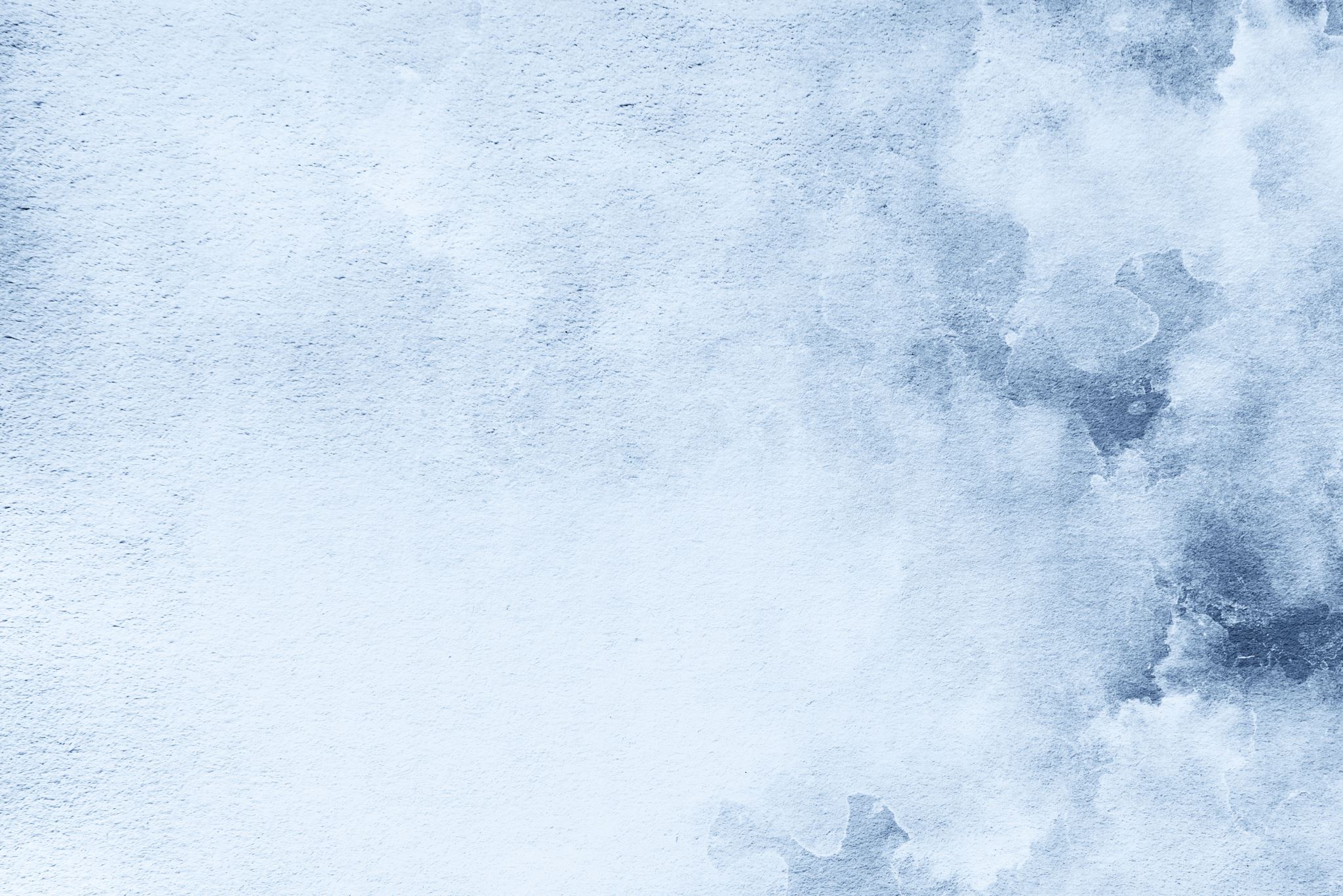 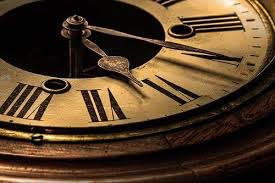 1 Thessalonians 4:9-12
They were already abounding in brotherly love but he urged them to increase more and more.
God’s people must aspire to grow in grace and righteousness.
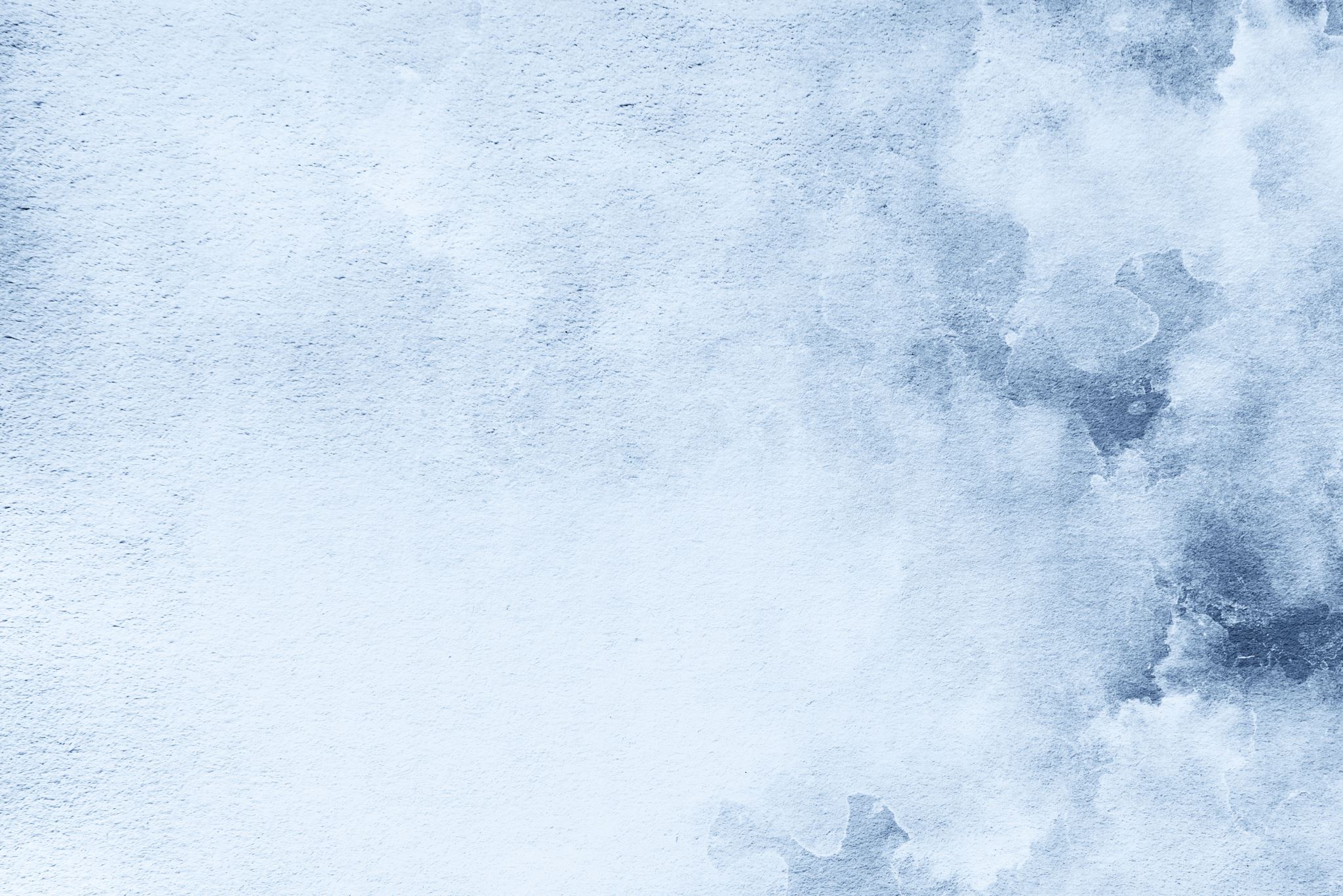 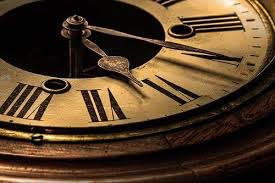 Time for Us to Do More
Like Paul and Timothy we should strive to strengthen the church that we might increase in faith and number.
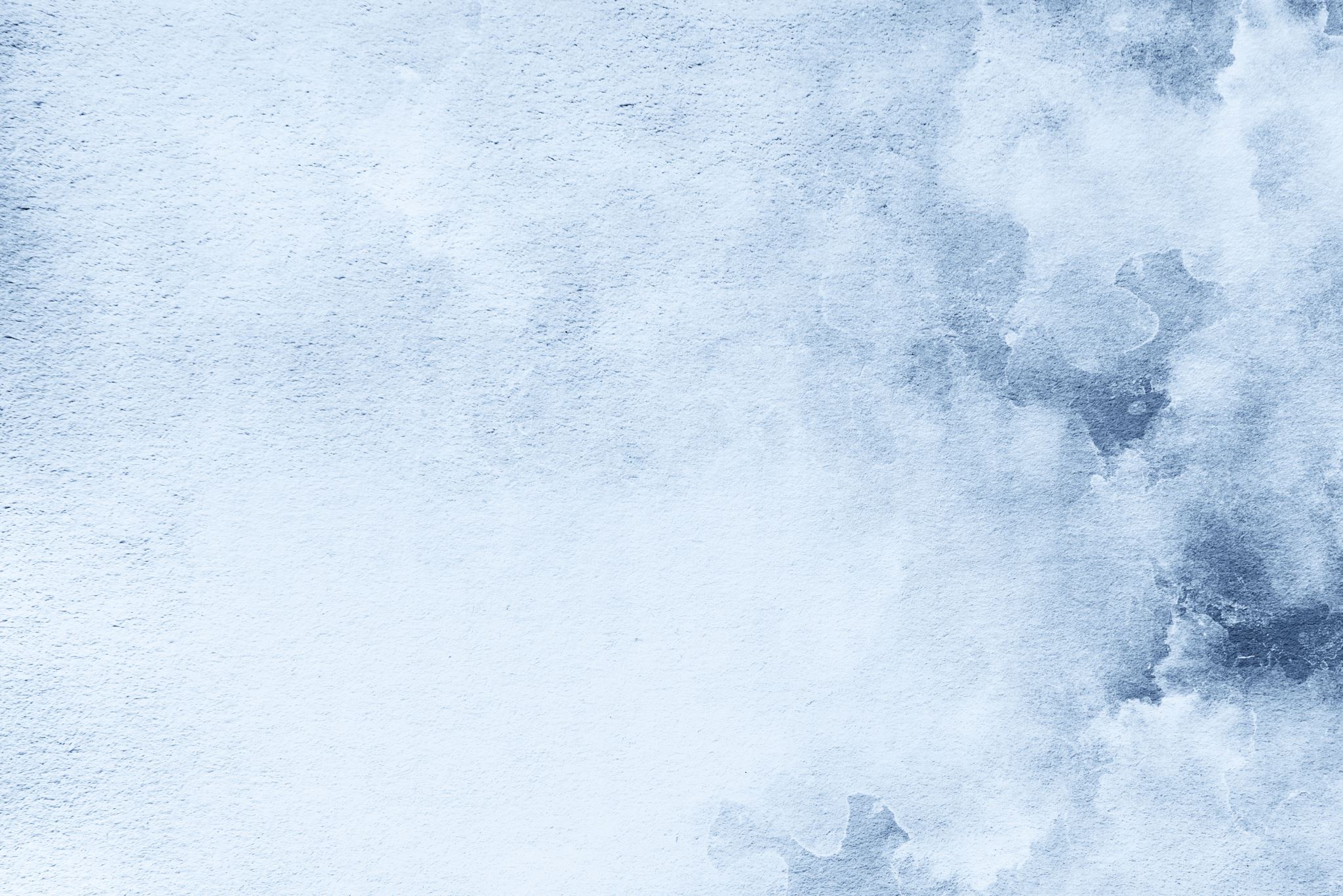 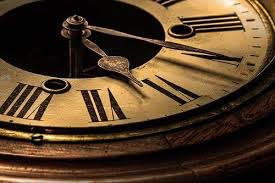 Time for Us to Do More
When we do God’s will, He grants increase and is glorified.
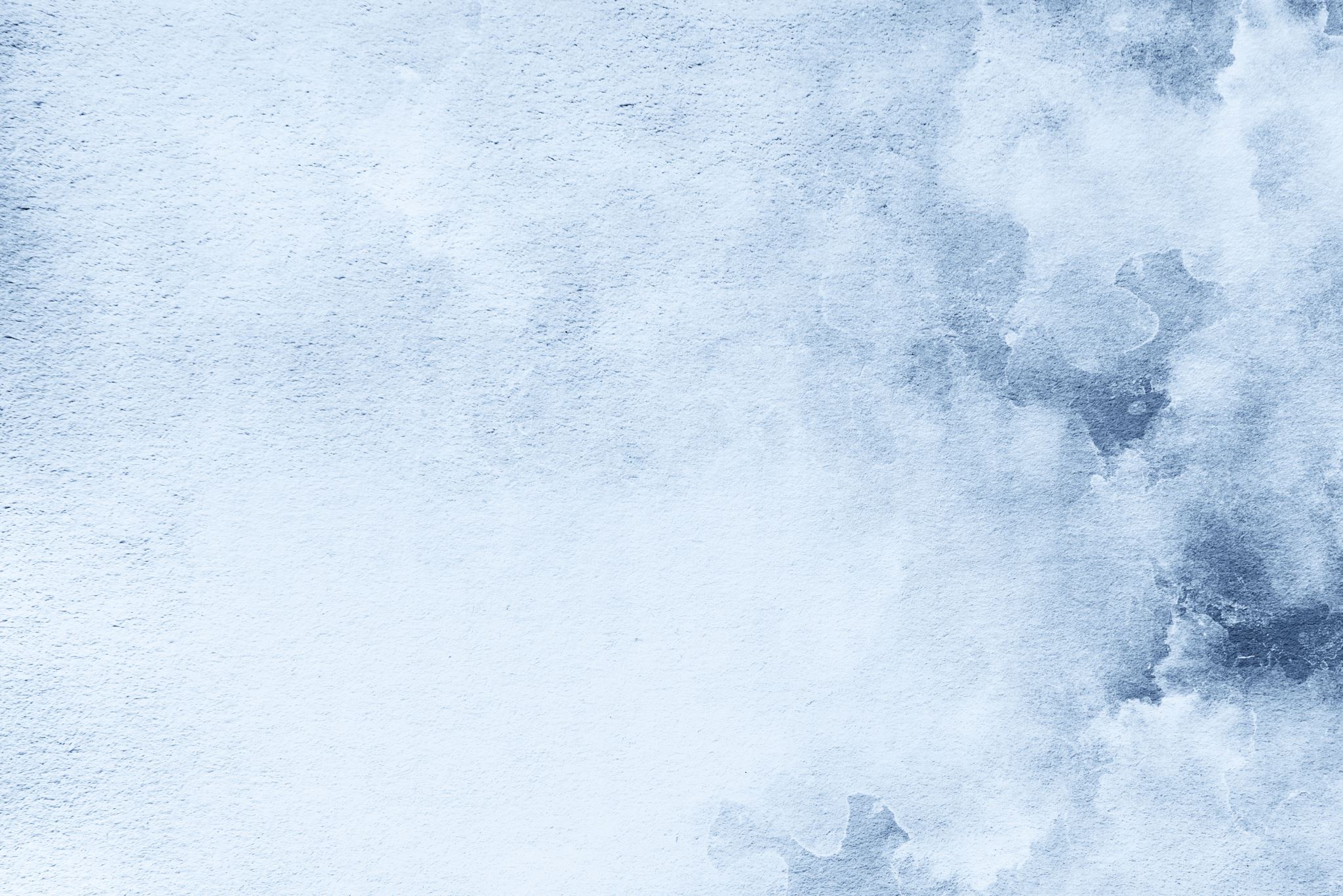 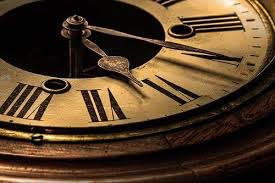 Time for Us to Do More
Like the Thessalonians, there are good things in which we abound. 
May we follow the challenge of our elders to “increase more and more.”